সবাইকে শুভেচ্ছা
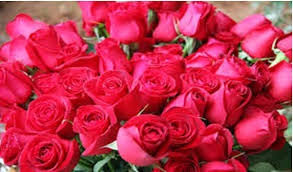 শিক্ষক পরিচিতি
আল-আমীন
প্রধান শিক্ষক
পশ্চিম পৈলন পুর স প্রা বি বাজিত পুর,কিশোর গঞ্জ।
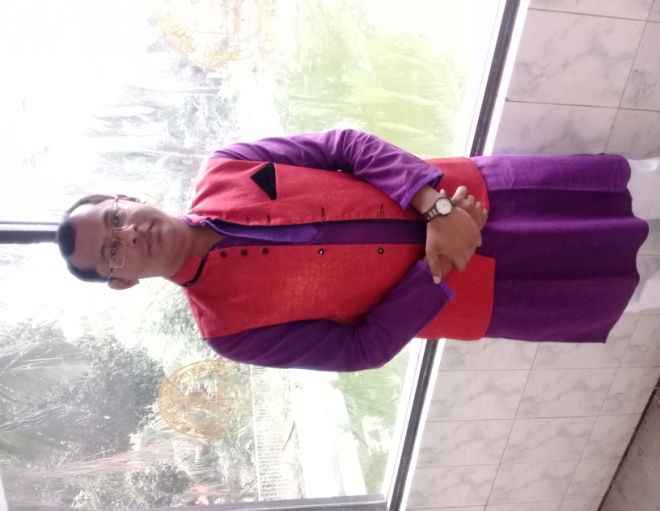 শ্রেনিঃপ্রথম
বিষয়ঃবাংলা
পাঠের শিরোনামঃমুমুর সাত দিন । 
পাঠ্যাংশঃমুমু রোজ
...সাঁতার কাটে। 
সময়ঃ৪০ মিনিট
তারিখঃ১৭/০২/২০২০
পাঠ পরিচিতি
শোনাঃ ৩.৪.১ সাত(চার)  দিনের নাম শুনে মনে রাখতে পারবে।
বলাঃ ২.৭.১ সাত(চার) দিনের নাম বলতে পারবে।
পড়াঃ ২.৭.১সাত(চার)  দিনের নাম পড়তে পারবে। 
লেখাঃ ২.৫.১ সাত(চার) দিনের নাম লিখতে পারবে।
১.৪.১ নির্বাচিত যুক্ত বর্ণ ভেঙ্গে লিখতে পারবে।
শিখনফল
এসো একটি ছবি দেখি
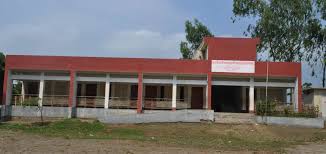 বিদ্যালয় কি বারে বন্ধ থাকে?
শুক্রবার
পাঠ শিরোনাম
মুমুর সাত দিন
এসো কিছু ছবি দেখি
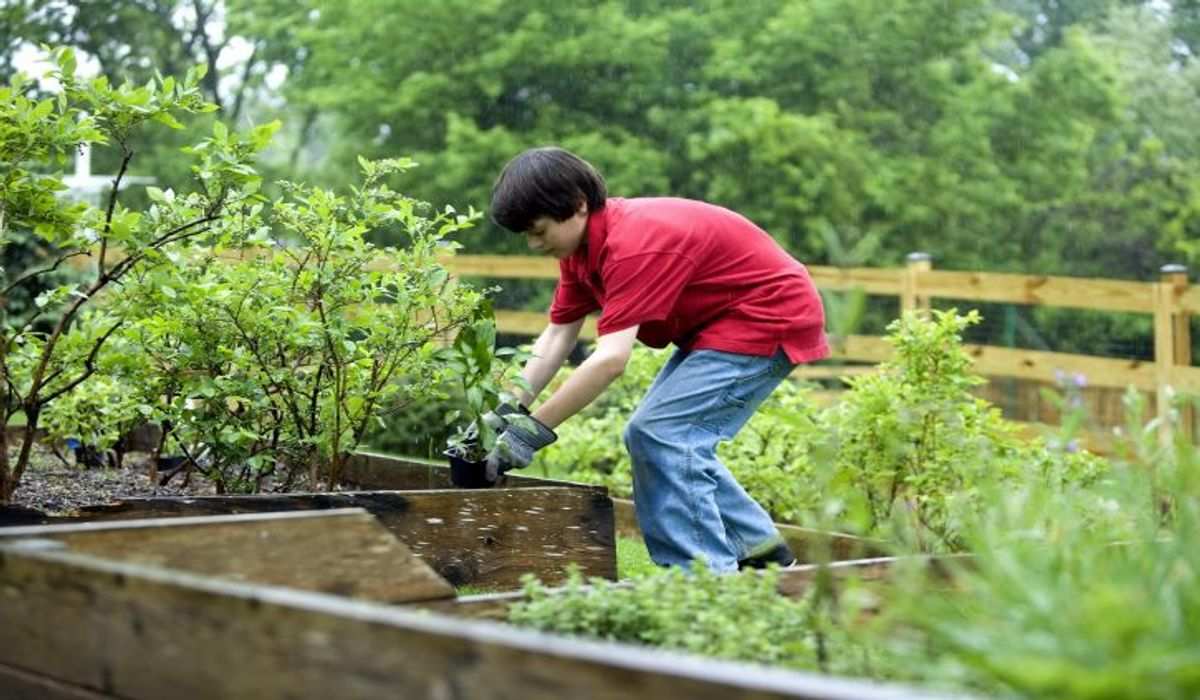 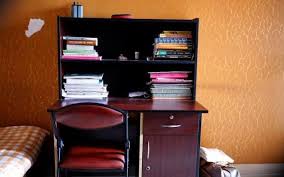 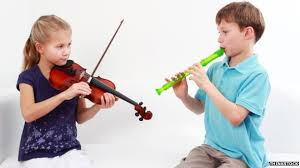 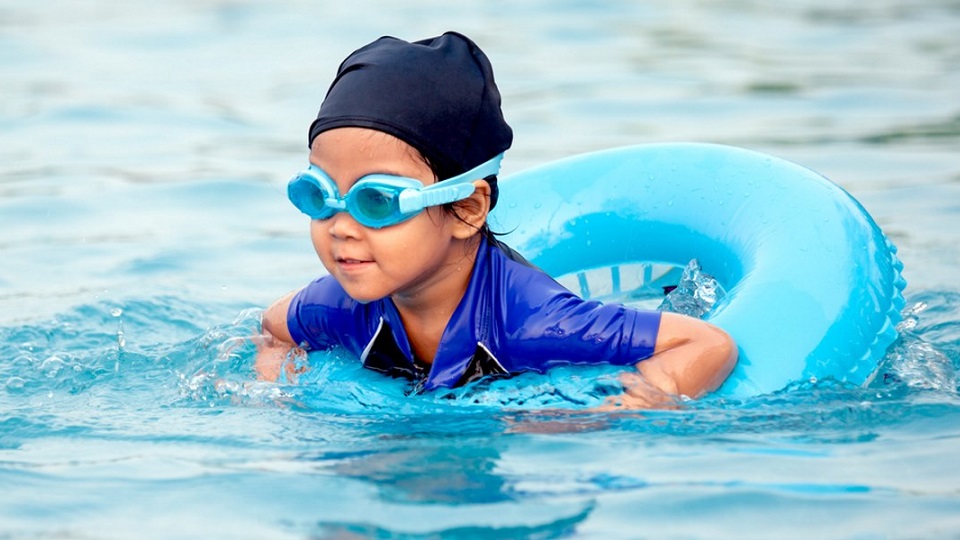 মুমু পড়ার টেবিল সাজায় কি বারে?
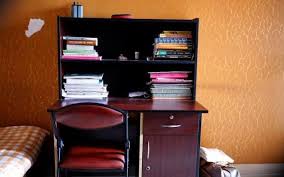 শনি বারে।
মুমু বাগান দেখাশোনা করে কি বারে?
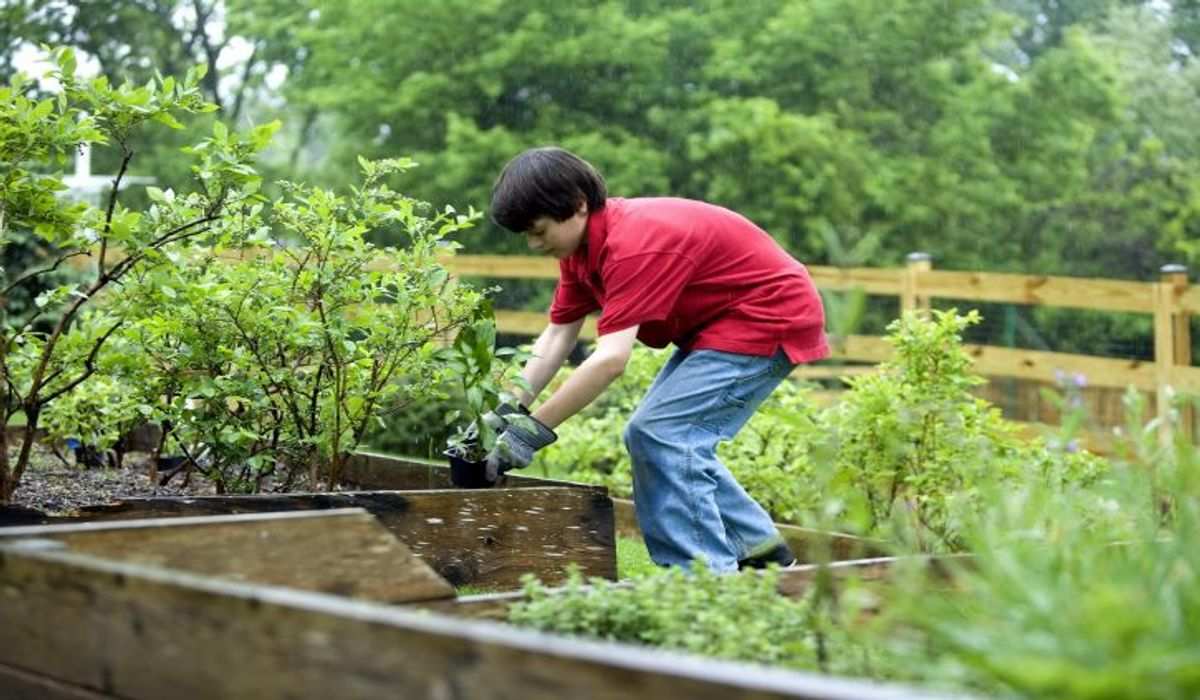 রবি বারে।
মুমু গান শেখে কি বারে?
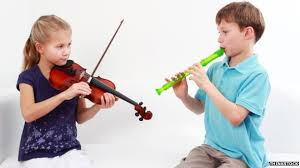 সোম বারে।
মুমু সাঁতার কাটে কি বারে?
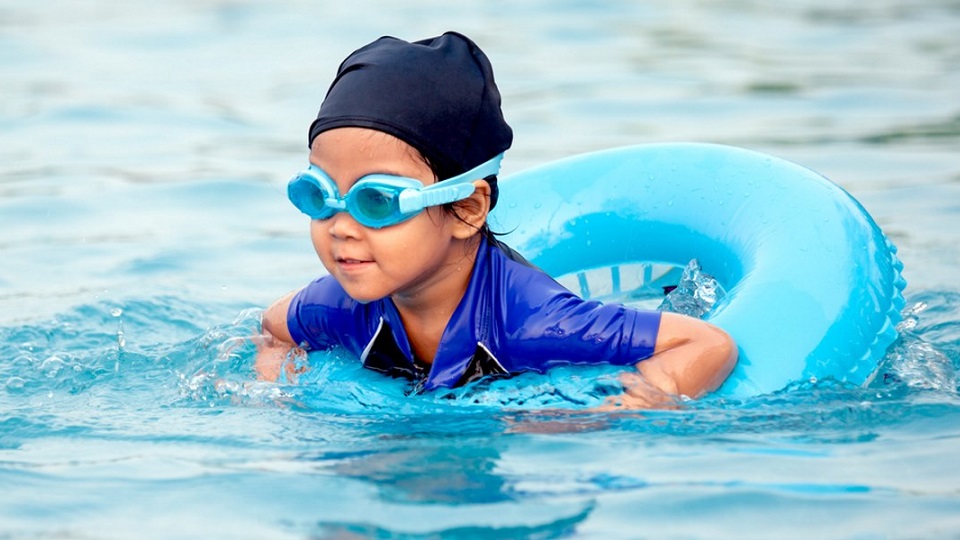 মঙ্গল বারে।
আদর্শ পাঠ
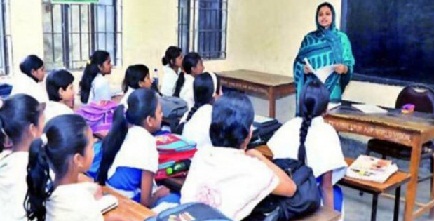 পাঠ্য বই সংযোগ
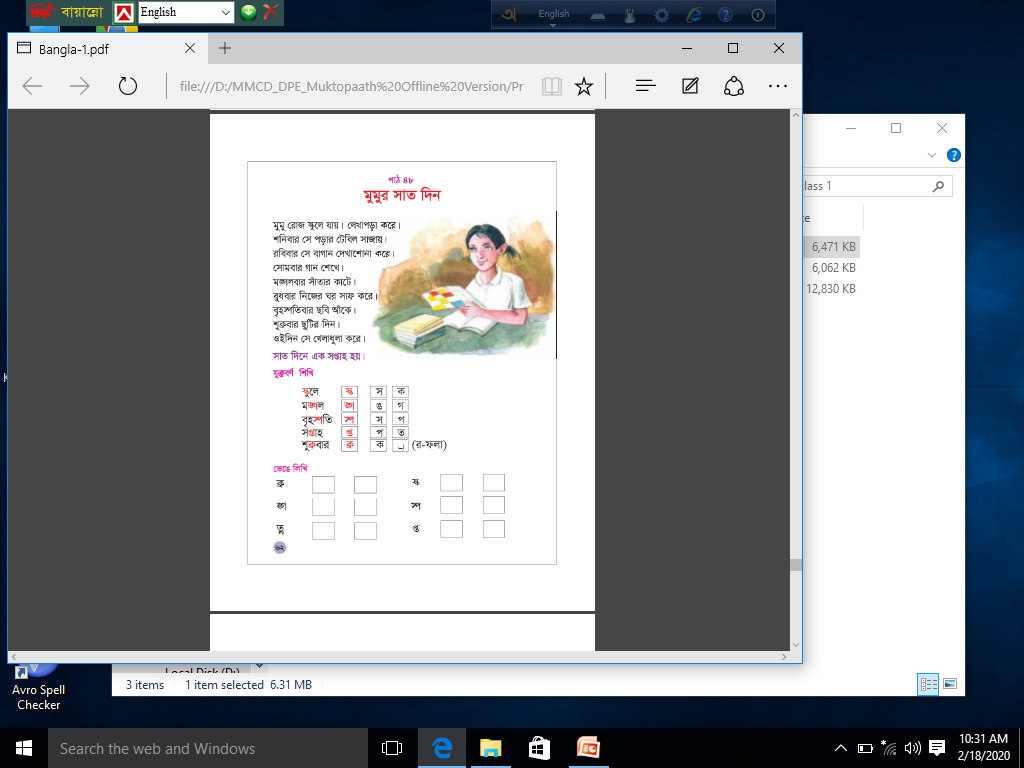 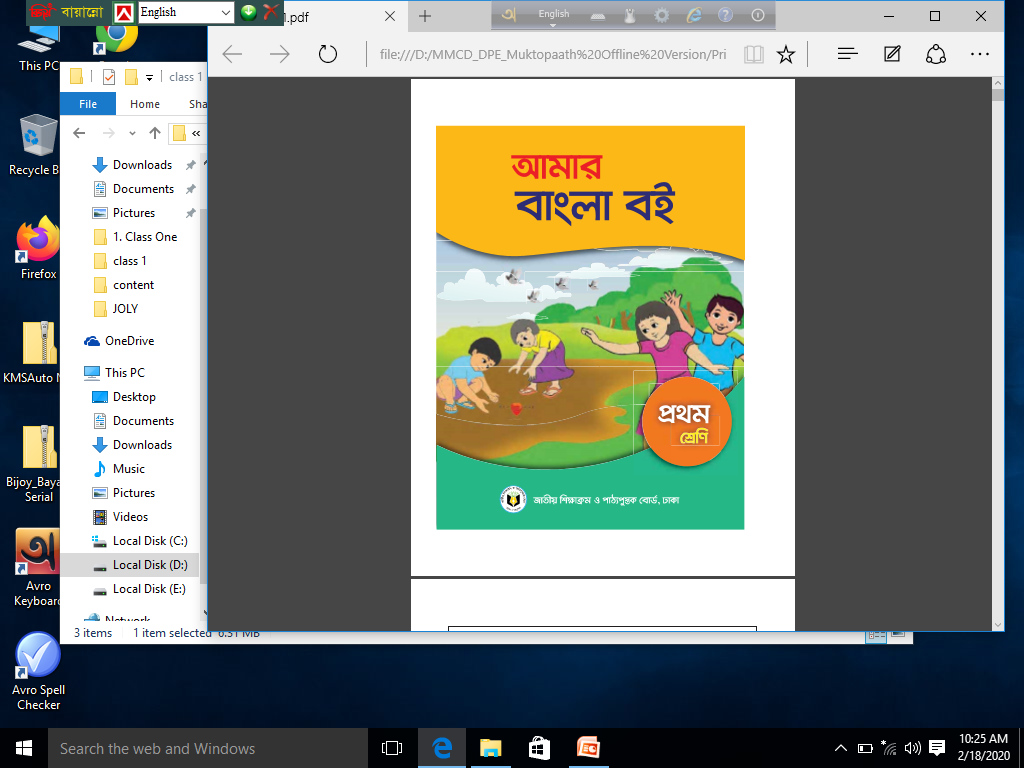 যুক্তবর্ণ ভেঙ্গে লিখি
স্কুলে
স্ক
স
ক
মঙ্গল
ঙ্গ
ঙ
গ
দলীয় কাজ
দলঃজবা
দলঃগোলাপ
মুমু শনিবারে কি করে?
মুমু মঙ্গলবারে কি করে?
উঃপড়ার টেবিল সাজায়।
উঃসাঁতার কাটে।
একক কাজ
সপ্তাহের চার দিনের নাম নিজ নিজ খাতায় লিখ?
উঃশনিবার, রবিবার, সোমবার, মঙ্গলবার।
চল একটি শব্দ শিখি
রোজ
প্রতিদিন
মুল্যায়ন
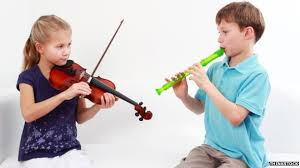 প্রশ্নঃমুমু গান শেখে কি বারে?
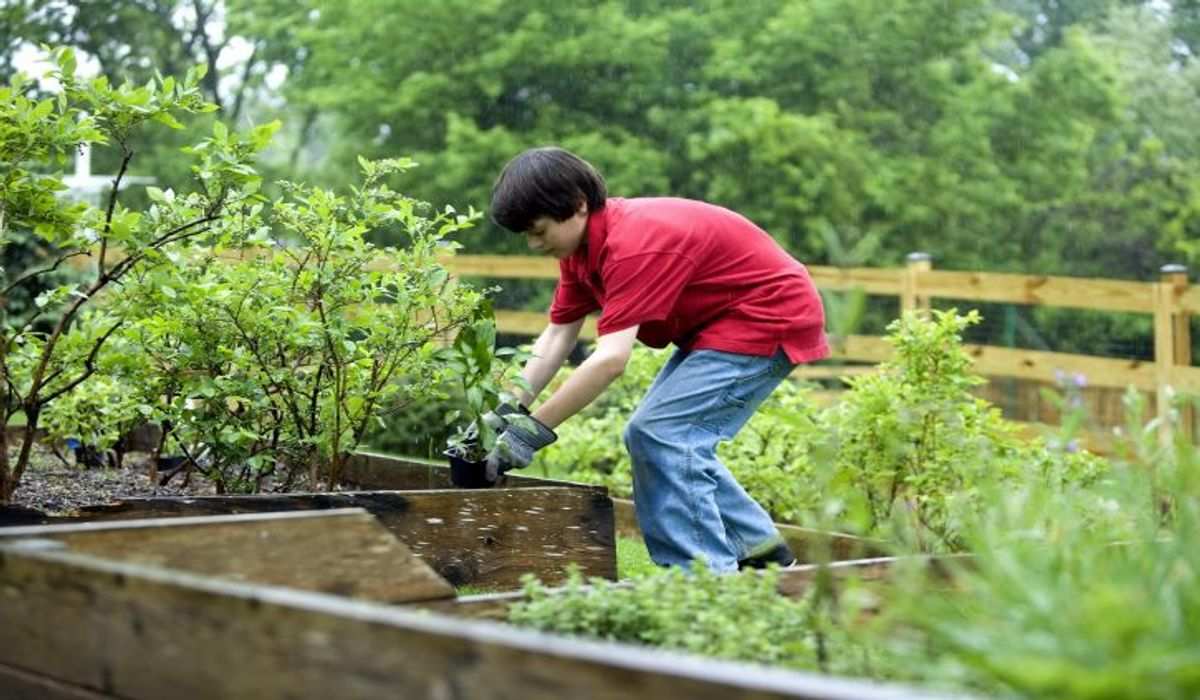 প্রশ্নঃ মুমু বাগান দেখাশোনা করে কি বারে?
বাড়ির কাজ
তুমি বাড়িতে শনিবার কি কাজ কর তা খাতায় লিখে নিয়ে আসবে।
ধন্যবাদ
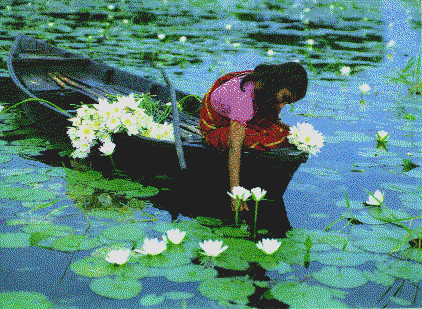